Jornadas de Socialización _______
Derecho de acceso a la información
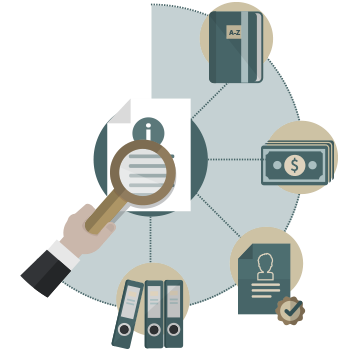 Derecho de Acceso a la Información Pública (DAI)
Es el derecho constitucional de toda persona, sin importar su edad o nacionalidad, de solicitar la información generada, administrada o en posesión de las autoridades públicas, quienes tienen la obligación de entregarla sin que la persona solicitante necesite acreditar interés alguno ni justificar su uso. 

El acceso a la información tiene reconocimiento de la más alta jerarquía normativa; es decir, está al nivel de otros derechos fundamentales como a la educación, la salud, la asociación, entre otros.
Información Pública
Aquellos datos que generan, poseen o administran las instituciones públicas y autoridades, también llamados sujetos obligados (instituciones del ámbito federal, estatal y municipal). 

Deriva de las acciones que realizan, los recursos que ejercen y del cumplimiento de sus objetivos.
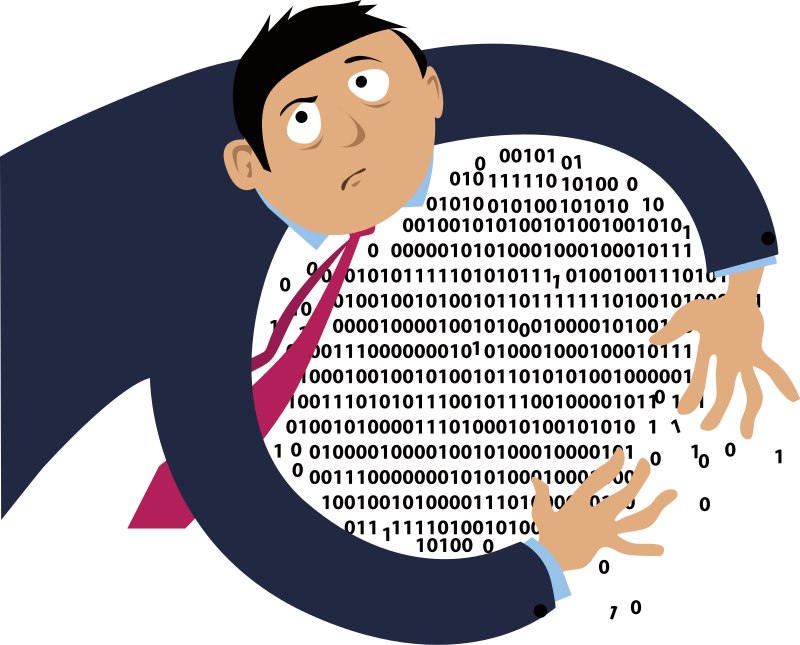 Información Pública
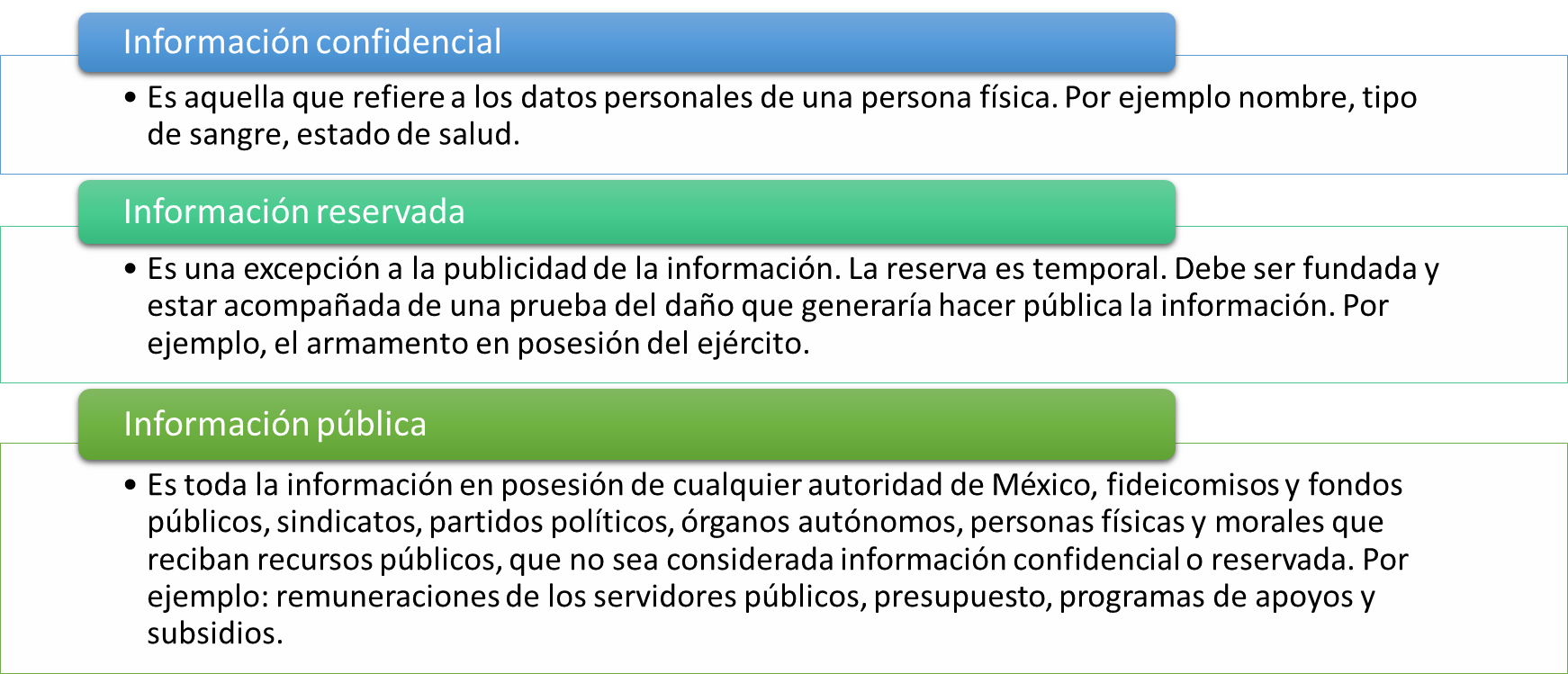 Metodología
Permite solucionar problemas individuales, comunitarios y públicos a partir del ejercicio estratégico del DAI en diversas y variadas agendas.
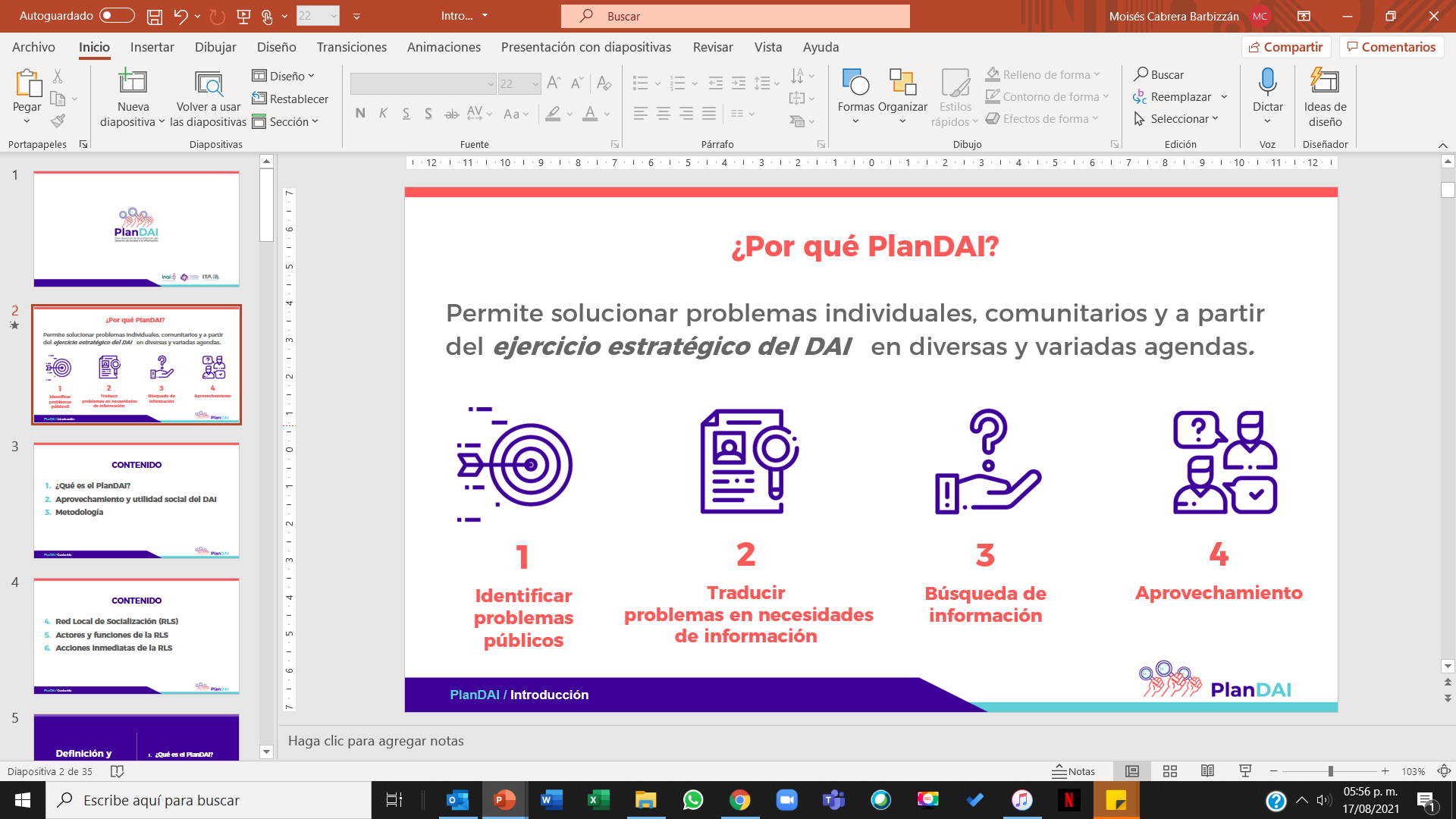 Ejemplos de casos reales de aprovechamiento
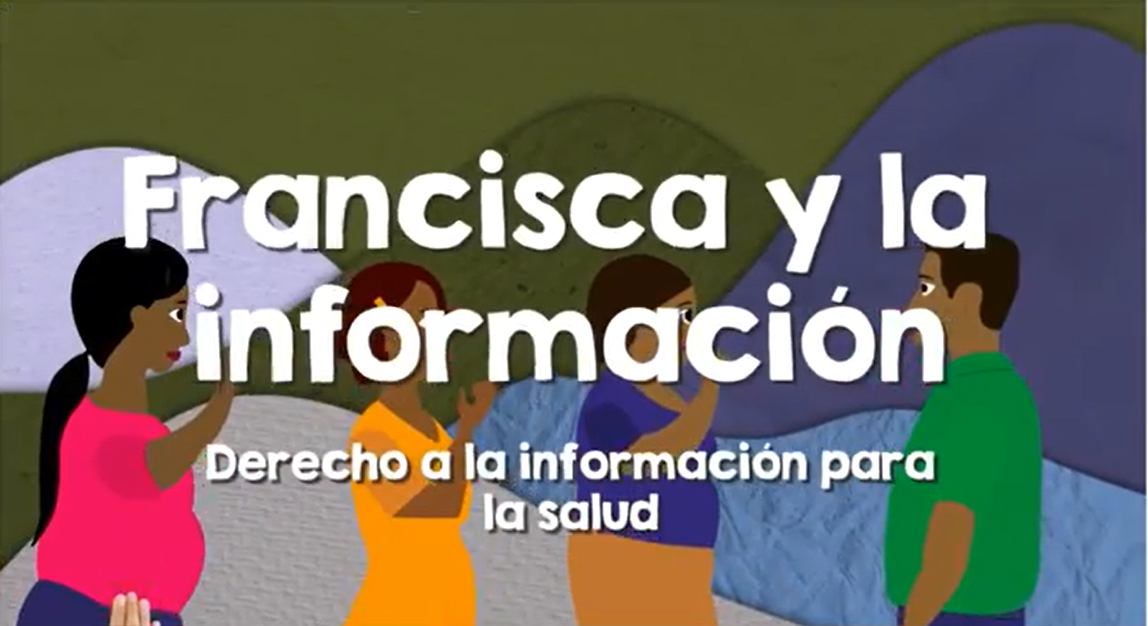 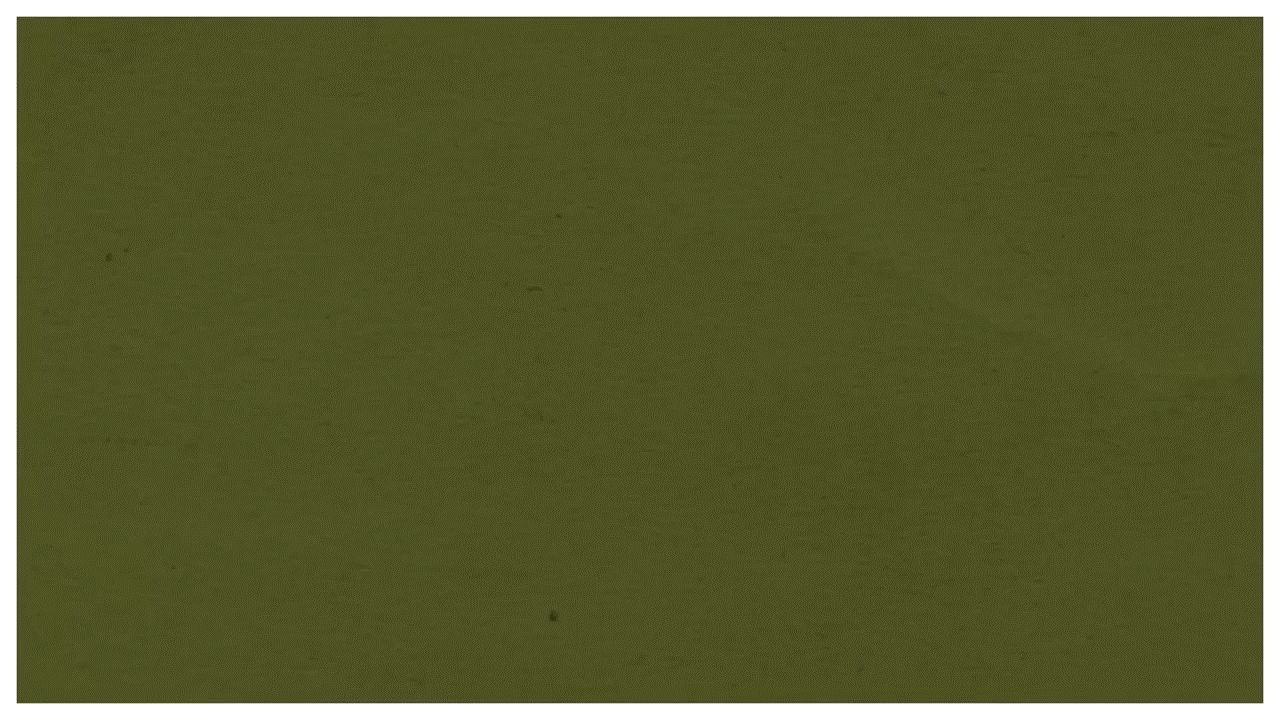 Redes sociales
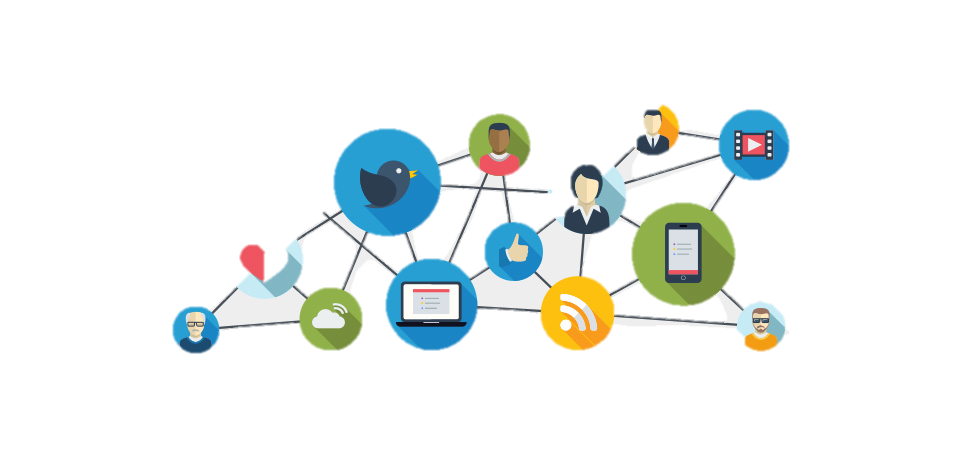 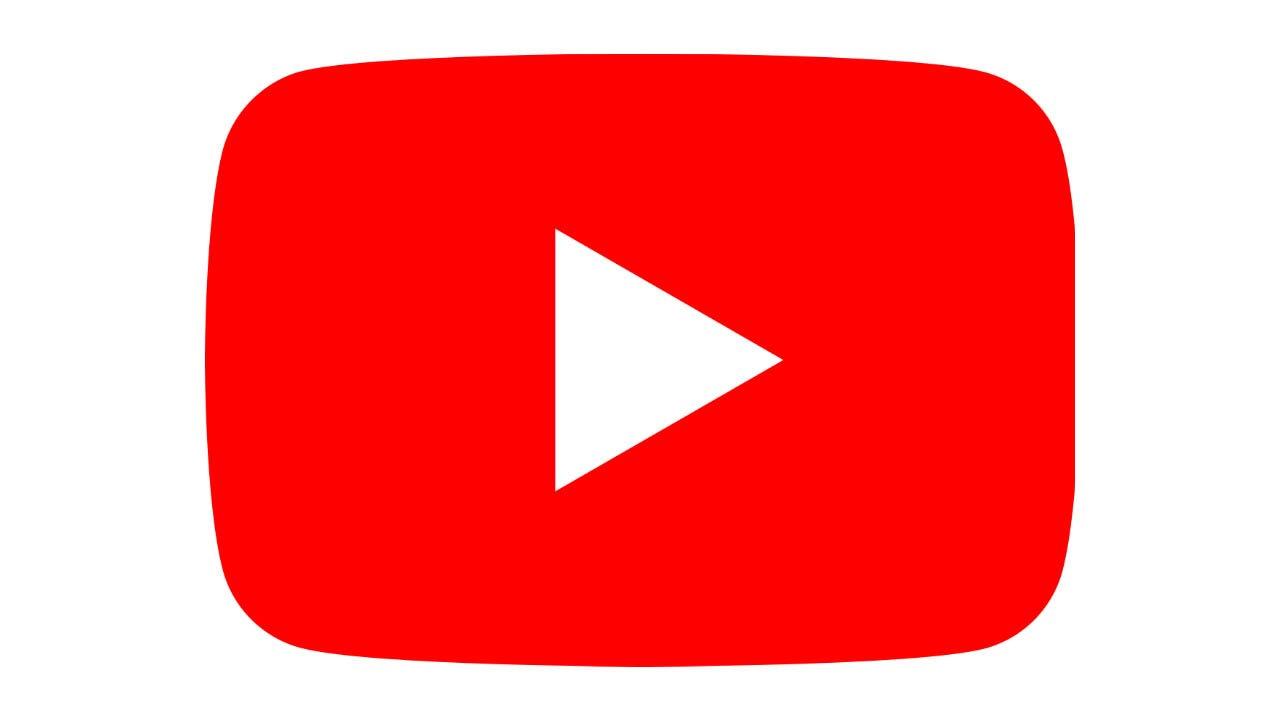 PlanDAI
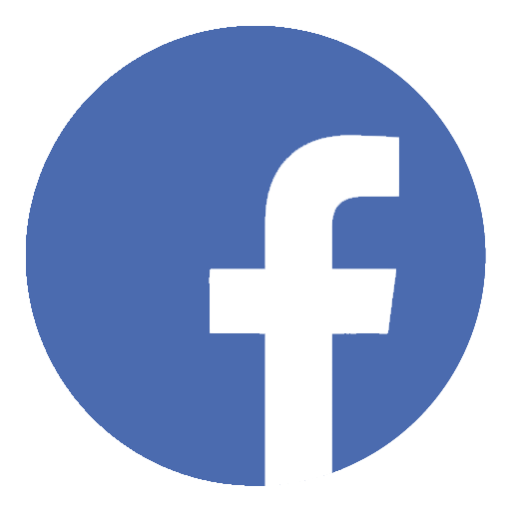 PlanDAI
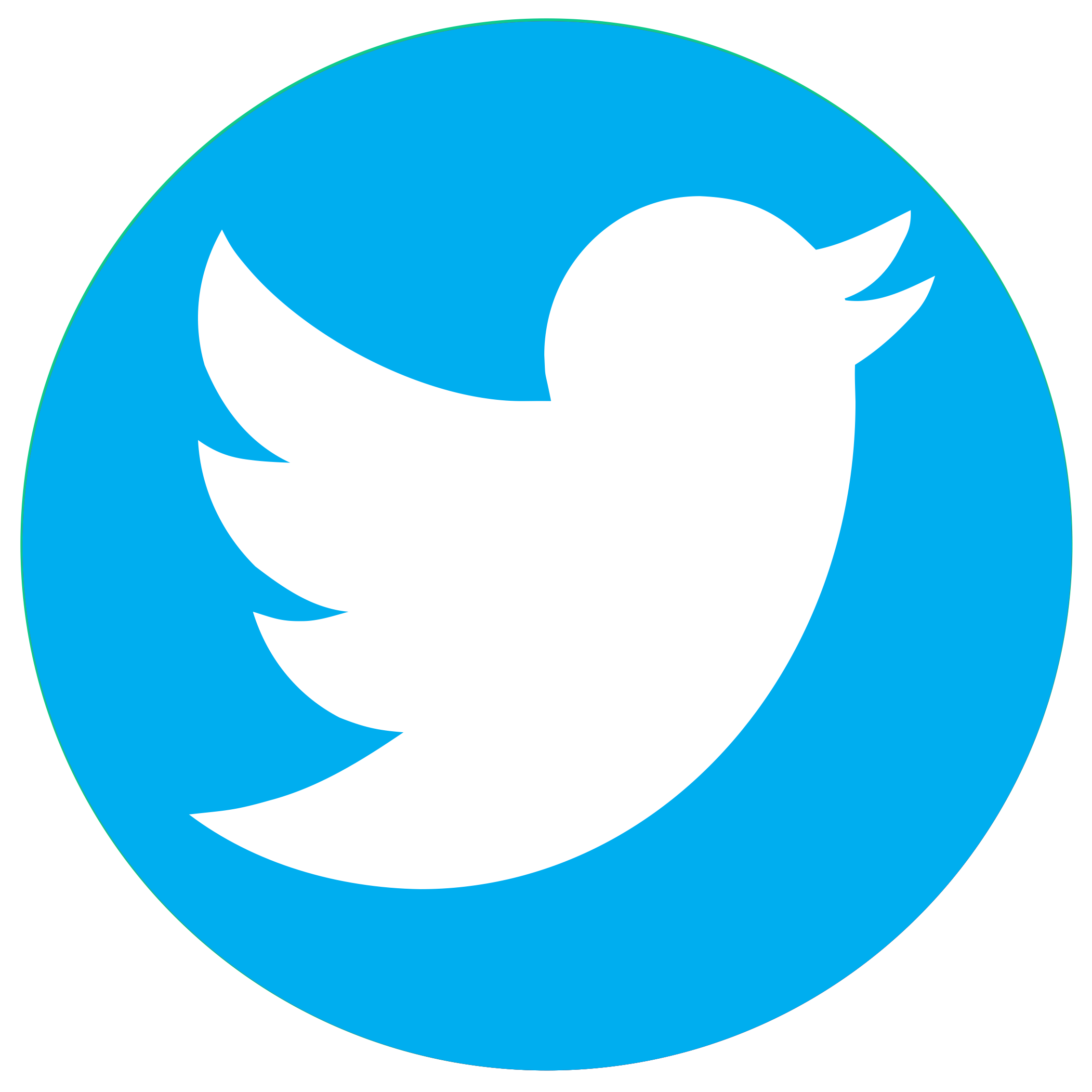 @PlanDAI_SNT
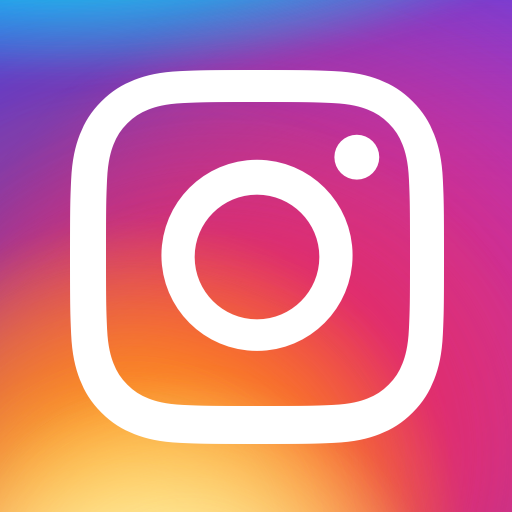 @plandai_snt
¡ Síguenos y compárte !
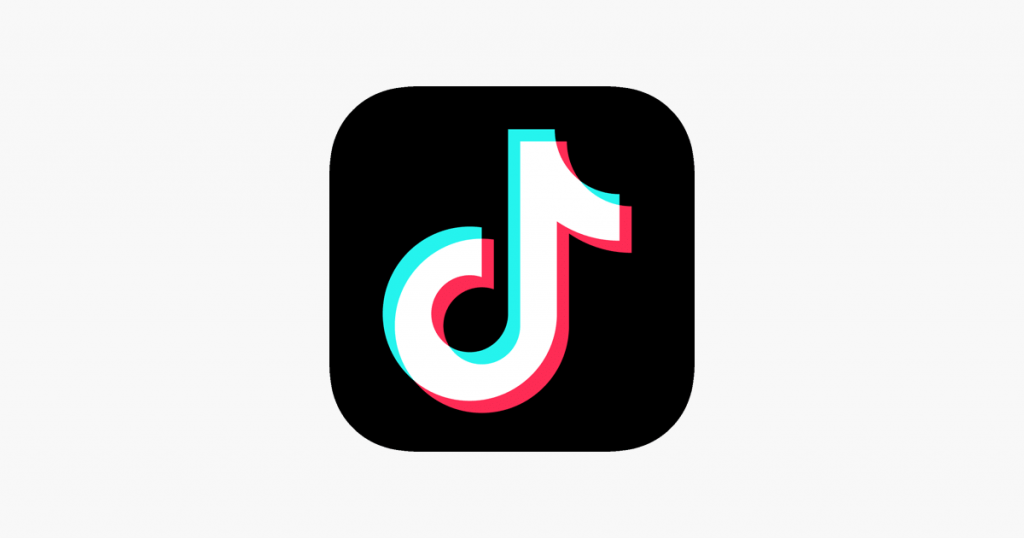 @plandai
¡Damos inicio con la jornada de socialización!
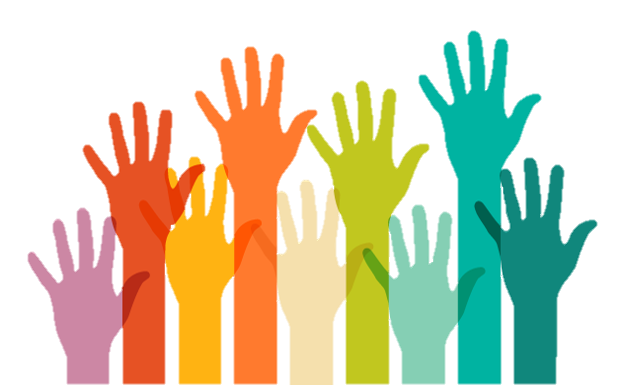